rating SJT
Imperial n=275 (Oct 27 to Dec 6th)
UCL  n=128 (Nov 24th to Dec 6th)
Sunday, December 06, 2020 8pm download
Q1: Provide Sarah with some publicly available information about medical school examinations
Answered: 400    Skipped: 4
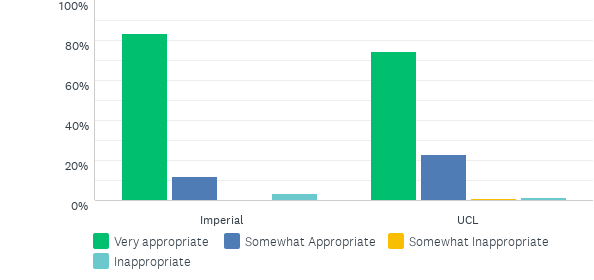 Q1: Provide Sarah with some publicly available information about medical school examinations
Answered: 400    Skipped: 4
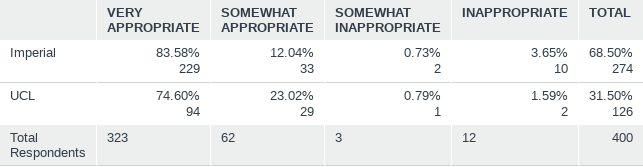 Q2: Tell Sarah that it could be considered cheating if she tried to find out the scenarios beforehand
Answered: 399    Skipped: 5
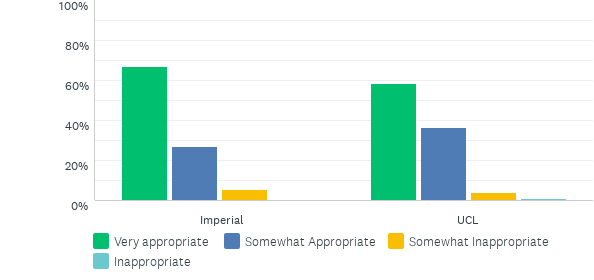 Q2: Tell Sarah that it could be considered cheating if she tried to find out the scenarios beforehand
Answered: 399    Skipped: 5
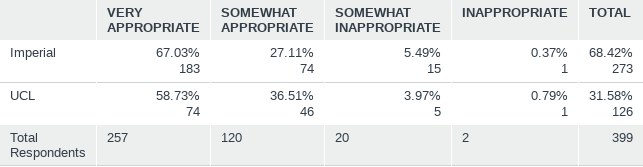 Q3: Explain to Sarah that it would be unfair on other candidates if only she knew the interview questions before the clinical exam
Answered: 400    Skipped: 4
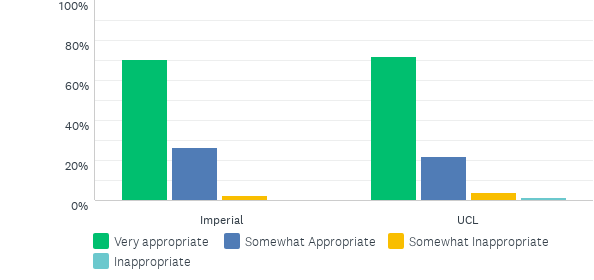 Q3: Explain to Sarah that it would be unfair on other candidates if only she knew the interview questions before the clinical exam
Answered: 400    Skipped: 4
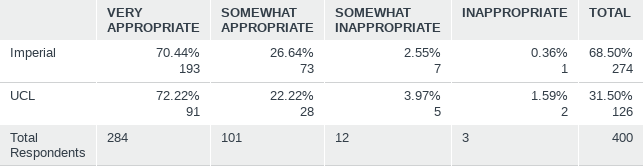 Q4: Tell Sarah that she has put you in a difficult position by asking you that
Answered: 399    Skipped: 5
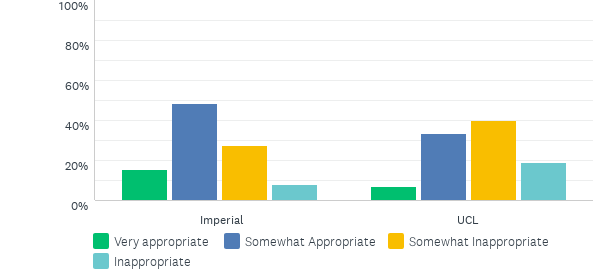 Q4: Tell Sarah that she has put you in a difficult position by asking you that
Answered: 399    Skipped: 5
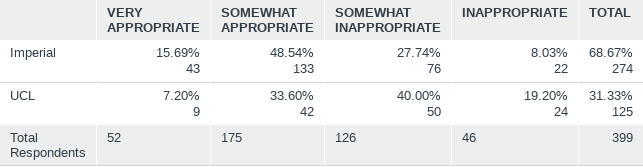 Q5: Reassure Sarah that she should not need to know the scenarios before the clinical exam in order to do well
Answered: 399    Skipped: 5
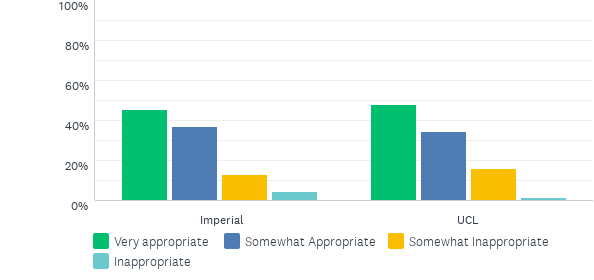 Q5: Reassure Sarah that she should not need to know the scenarios before the clinical exam in order to do well
Answered: 399    Skipped: 5
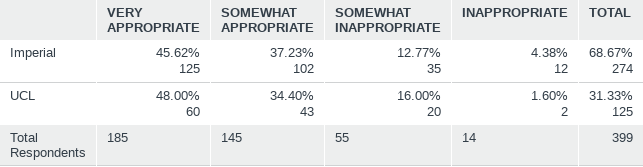 Q6: Advise Sarah to ask another FY1 colleague, who is not a facilitator on the clinical exam, to help with exam practice
Answered: 403    Skipped: 1
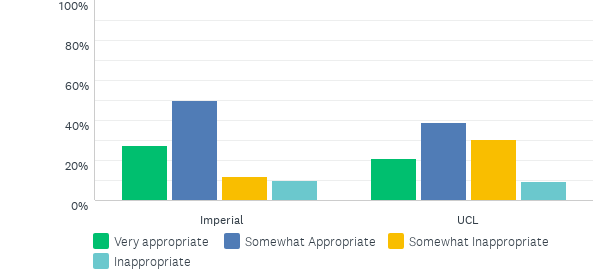 Q6: Advise Sarah to ask another FY1 colleague, who is not a facilitator on the clinical exam, to help with exam practice
Answered: 403    Skipped: 1
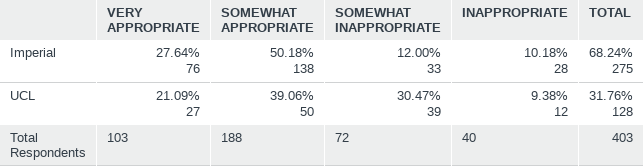 Q7: Ask Sarah exactly how much information James has told her
Answered: 391    Skipped: 13
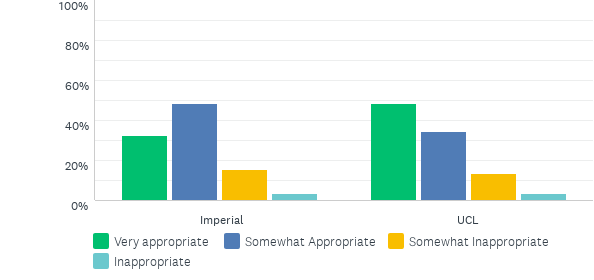 Q7: Ask Sarah exactly how much information James has told her
Answered: 391    Skipped: 13
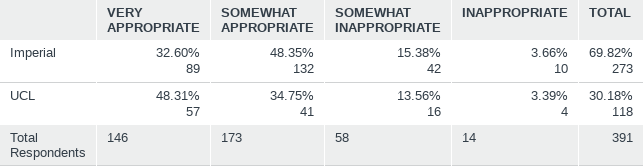 Q8: Ask Sarah why she has chosen to also ask James for information
Answered: 391    Skipped: 13
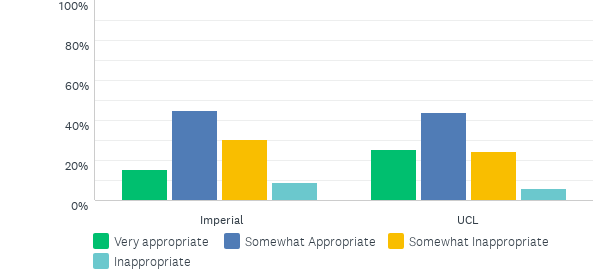 Q8: Ask Sarah why she has chosen to also ask James for information
Answered: 391    Skipped: 13
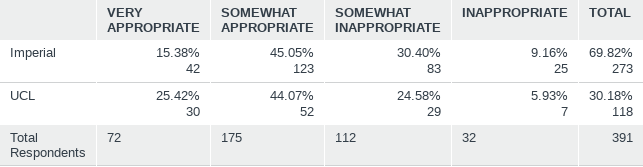 Q9: Tell Sarah that you will need to inform her educational supervisor* about the situation
Answered: 391    Skipped: 13
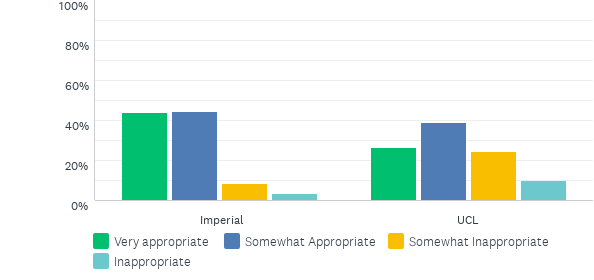 Q9: Tell Sarah that you will need to inform her educational supervisor* about the situation
Answered: 391    Skipped: 13
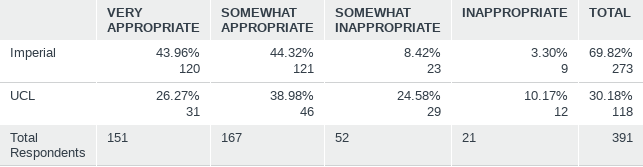 Q10: Encourage Sarah to declare to the medical school that she has been told information about the clinical exam
Answered: 390    Skipped: 14
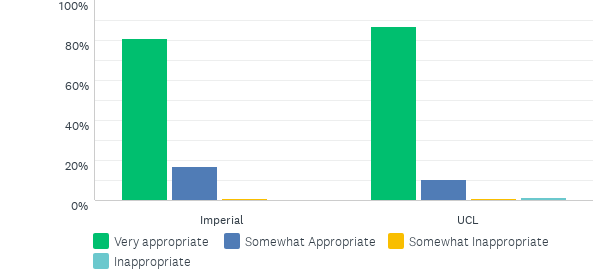 Q10: Encourage Sarah to declare to the medical school that she has been told information about the clinical exam
Answered: 390    Skipped: 14
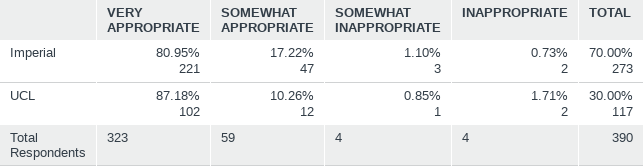 Q11: Explore with Sarah why she feels she needs to know the information
Answered: 390    Skipped: 14
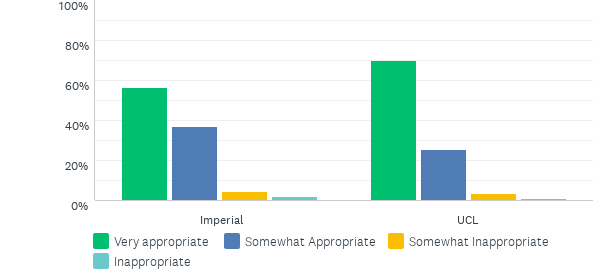 Q11: Explore with Sarah why she feels she needs to know the information
Answered: 390    Skipped: 14
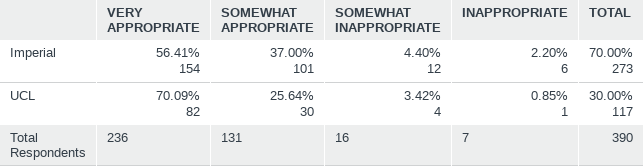 Q12: “Please be assured that I will try my best to find out the cause of your pain.”
Answered: 388    Skipped: 16
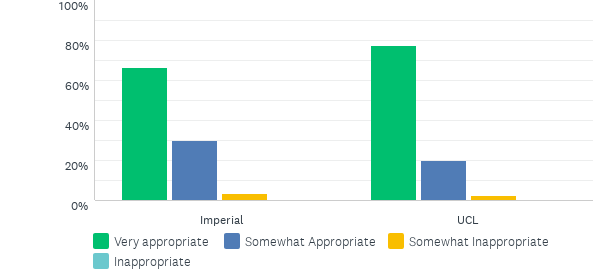 Q12: “Please be assured that I will try my best to find out the cause of your pain.”
Answered: 388    Skipped: 16
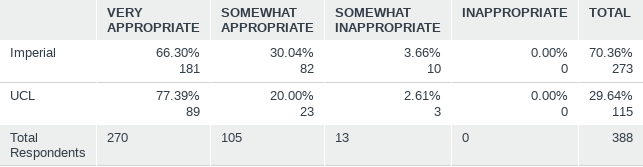 Q13: “I’m here to help you, please don’t speak to me in that way.”
Answered: 388    Skipped: 16
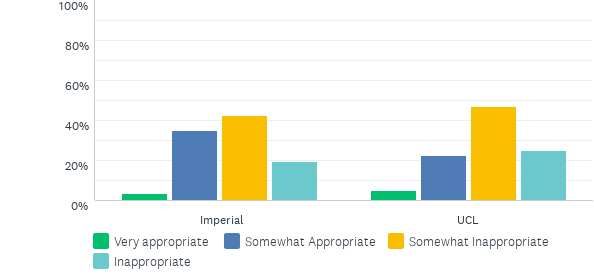 Q13: “I’m here to help you, please don’t speak to me in that way.”
Answered: 388    Skipped: 16
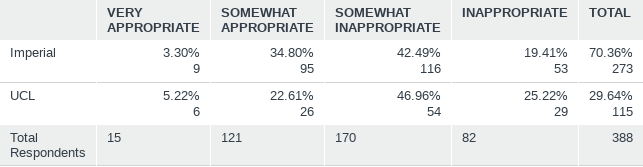 Q14: “Let me see if a senior doctor is available to assess you instead.”
Answered: 388    Skipped: 16
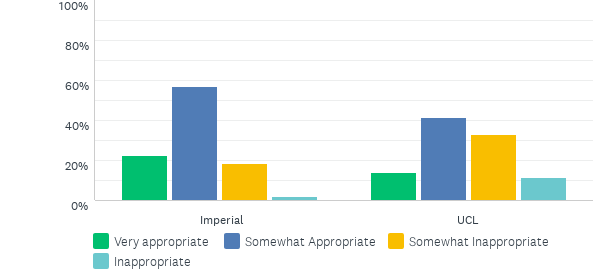 Q14: “Let me see if a senior doctor is available to assess you instead.”
Answered: 388    Skipped: 16
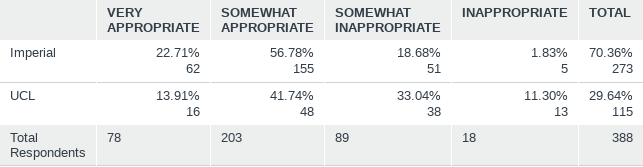 Q15: “I’m sorry you feel that way, but it is not my fault you are still experiencing pain.”
Answered: 387    Skipped: 17
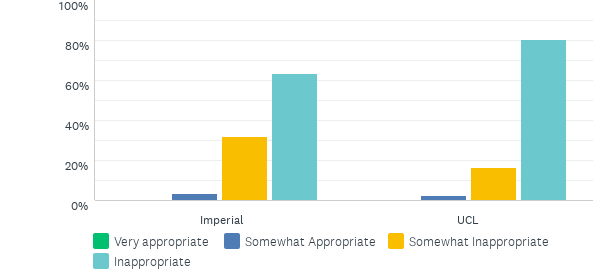 Q15: “I’m sorry you feel that way, but it is not my fault you are still experiencing pain.”
Answered: 387    Skipped: 17
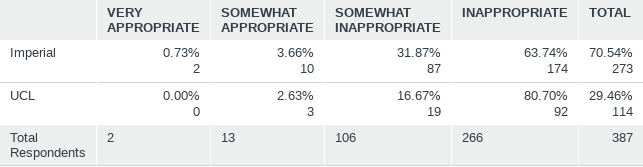 Q16: “I understand that being in and out of hospital must be frustrating for you.”
Answered: 387    Skipped: 17
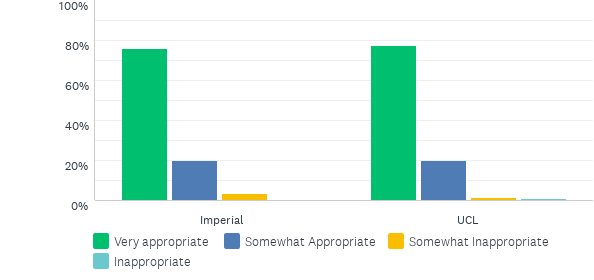 Q16: “I understand that being in and out of hospital must be frustrating for you.”
Answered: 387    Skipped: 17
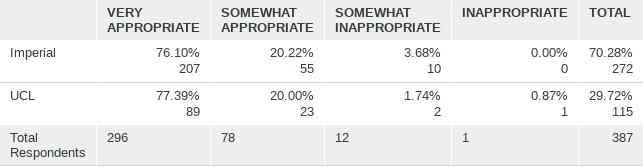 Q17: “I can see if a senior doctor is available, however, you might end up having to wait a while to be seen.”
Answered: 388    Skipped: 16
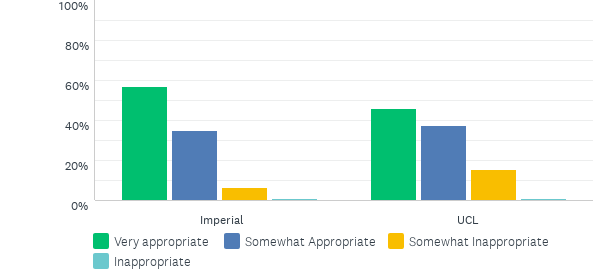 Q17: “I can see if a senior doctor is available, however, you might end up having to wait a while to be seen.”
Answered: 388    Skipped: 16
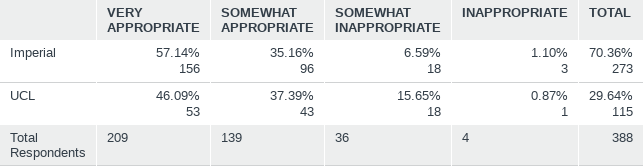 Q18: “I understand it must be frustrating to have long-term health problems.”
Answered: 387    Skipped: 17
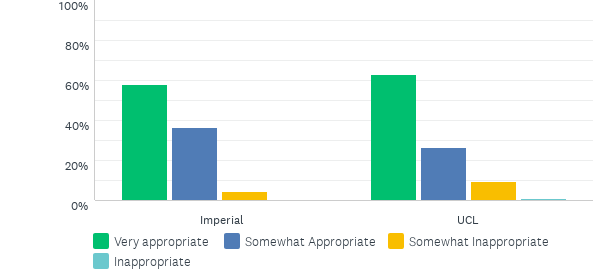 Q18: “I understand it must be frustrating to have long-term health problems.”
Answered: 387    Skipped: 17
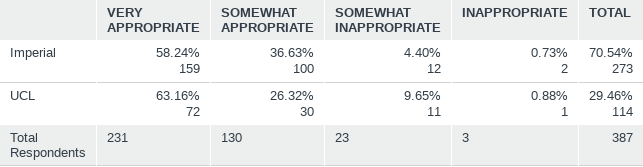 Q19: “Since your chest pain has been dealt with, you’re now being discharged from the Emergency Department.”
Answered: 386    Skipped: 18
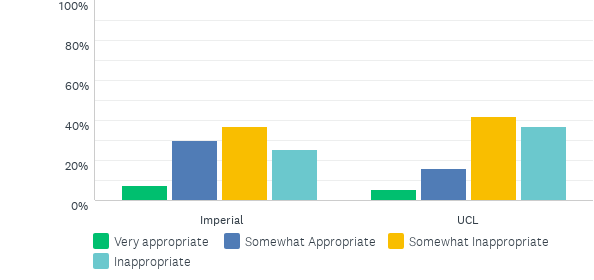 Q19: “Since your chest pain has been dealt with, you’re now being discharged from the Emergency Department.”
Answered: 386    Skipped: 18
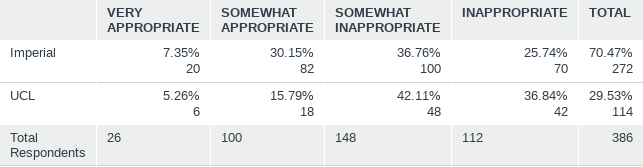 Q20: “I don’t have long, but I will see what I can do to help.”
Answered: 387    Skipped: 17
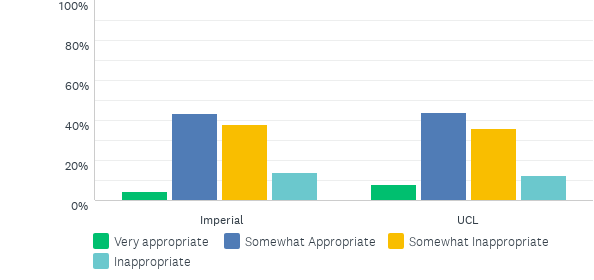 Q20: “I don’t have long, but I will see what I can do to help.”
Answered: 387    Skipped: 17
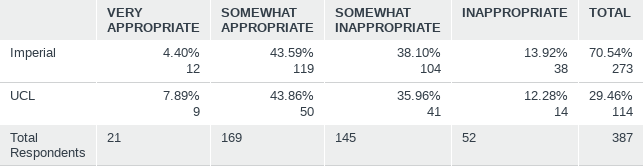 Q21: “I’d advise you to book an appointment with your GP* to discuss your long-term health problems.”
Answered: 387    Skipped: 17
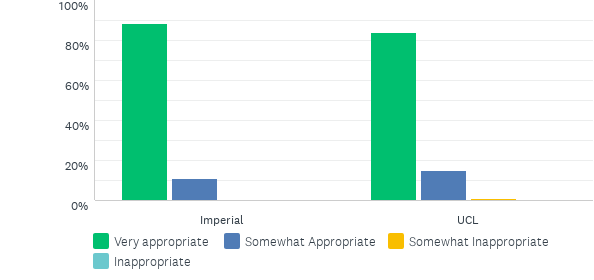 Q21: “I’d advise you to book an appointment with your GP* to discuss your long-term health problems.”
Answered: 387    Skipped: 17
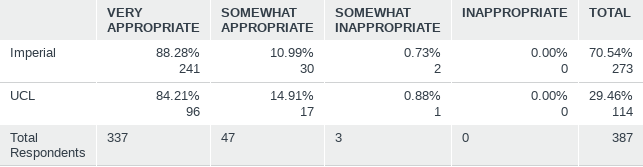 Q22: “Is there something specific concerning you about your long-term health problems?”
Answered: 387    Skipped: 17
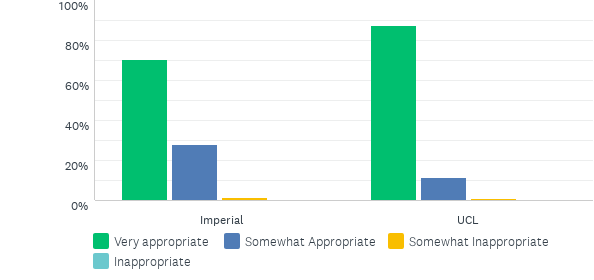 Q22: “Is there something specific concerning you about your long-term health problems?”
Answered: 387    Skipped: 17
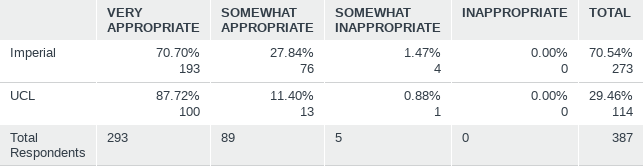 Q23: “The Emergency Department is busy so unfortunately I need to prioritise other patients.”
Answered: 386    Skipped: 18
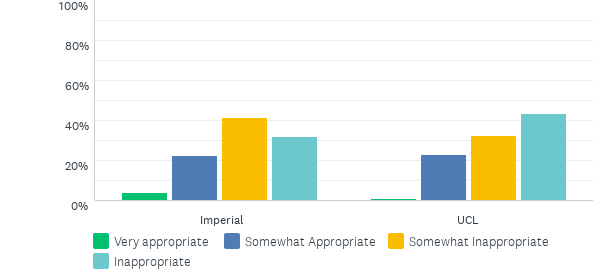 Q23: “The Emergency Department is busy so unfortunately I need to prioritise other patients.”
Answered: 386    Skipped: 18
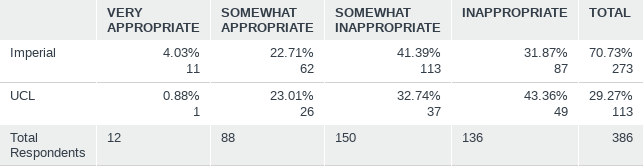 Q24: “You know that this is confidential information that I cannot discuss with you.”
Answered: 386    Skipped: 18
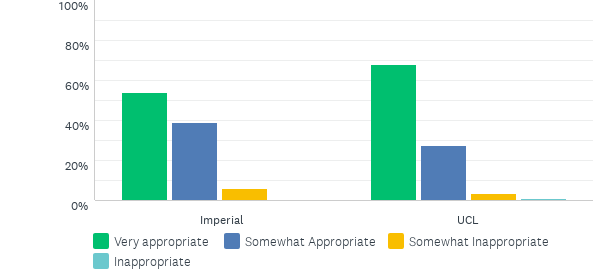 Q24: “You know that this is confidential information that I cannot discuss with you.”
Answered: 386    Skipped: 18
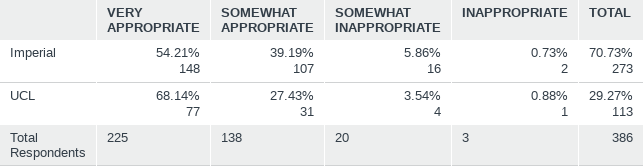 Q25: “You will need to speak with your niece’s parents directly about this.”
Answered: 385    Skipped: 19
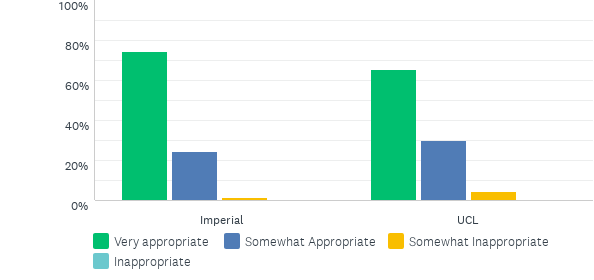 Q25: “You will need to speak with your niece’s parents directly about this.”
Answered: 385    Skipped: 19
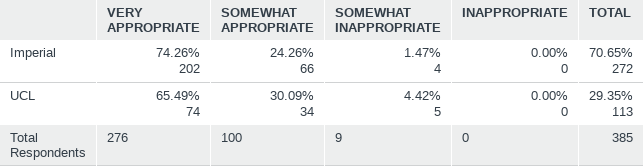 Q26: “Perhaps you should visit your niece when you finish your shift to check on her.”
Answered: 386    Skipped: 18
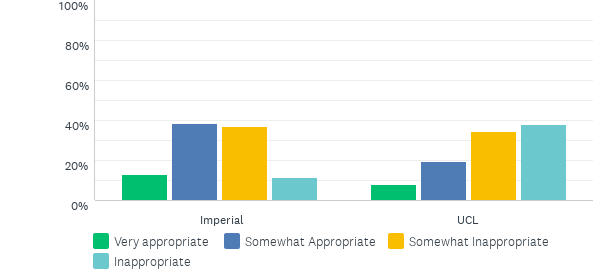 Q26: “Perhaps you should visit your niece when you finish your shift to check on her.”
Answered: 386    Skipped: 18
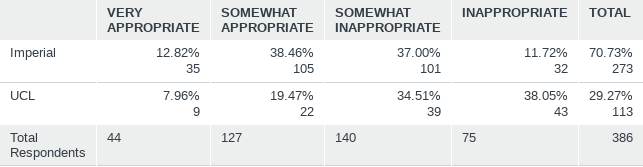 Q27: “Try not to worry. I’m sure everything is going to be fine.”
Answered: 386    Skipped: 18
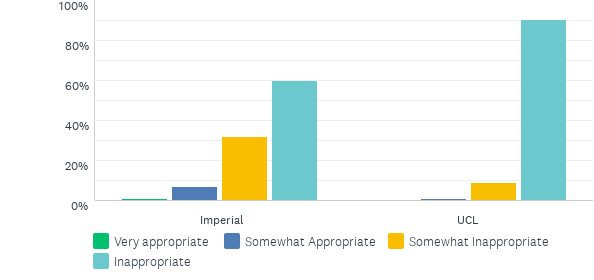 Q27: “Try not to worry. I’m sure everything is going to be fine.”
Answered: 386    Skipped: 18
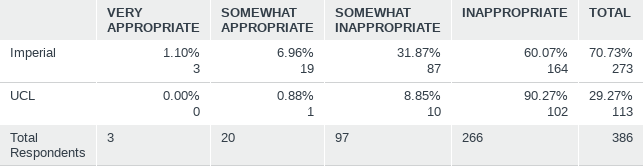 Q28: “It is inappropriate for you to ask this of me so please do not ask me again.”
Answered: 386    Skipped: 18
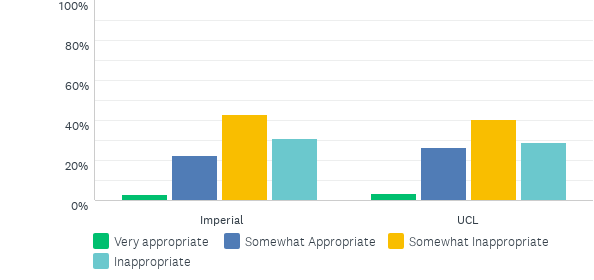 Q28: “It is inappropriate for you to ask this of me so please do not ask me again.”
Answered: 386    Skipped: 18
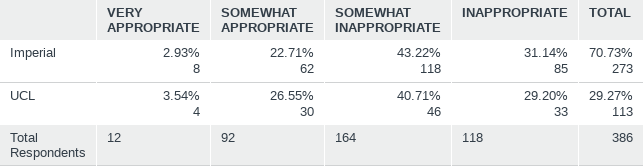 Q29: Ask the nurse directly which patient notes he was reading
Answered: 385    Skipped: 19
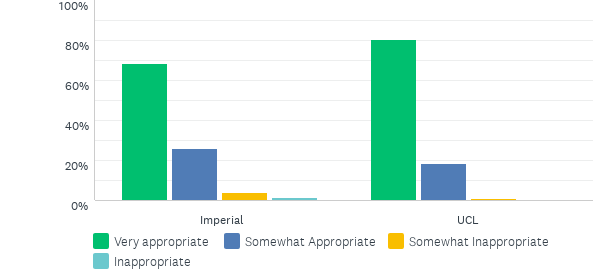 Q29: Ask the nurse directly which patient notes he was reading
Answered: 385    Skipped: 19
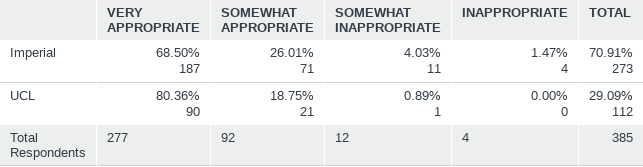 Q30: Report the nurse for reading confidential patient notes
Answered: 385    Skipped: 19
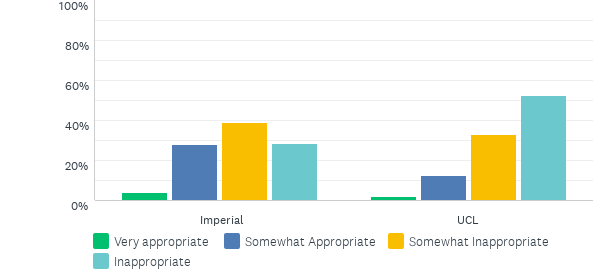 Q30: Report the nurse for reading confidential patient notes
Answered: 385    Skipped: 19
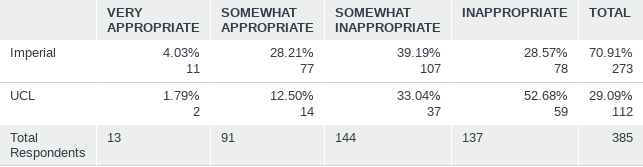 Q31: 31. Ask the nurse in charge for advice about how to respond
Answered: 385    Skipped: 19
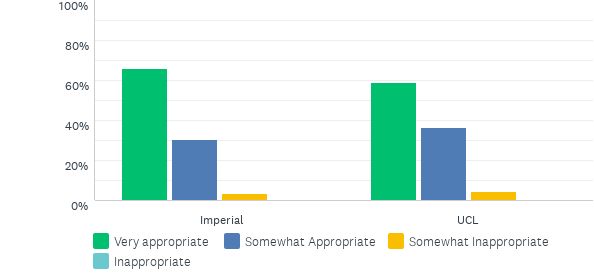 Q31: 31. Ask the nurse in charge for advice about how to respond
Answered: 385    Skipped: 19
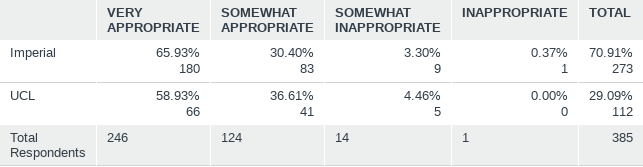 Q32: Tell the patient’s parents that you suspect the nurse was reading their daughter’s notes
Answered: 385    Skipped: 19
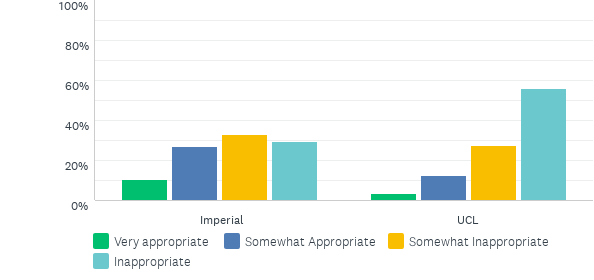 Q32: Tell the patient’s parents that you suspect the nurse was reading their daughter’s notes
Answered: 385    Skipped: 19
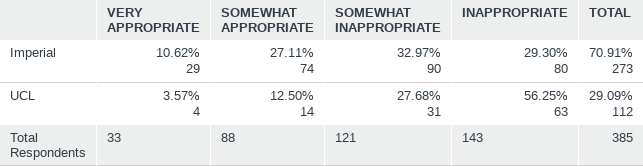 Q33: Ask the nurse why he was reading a set of patient notes for a ward he does not work on
Answered: 384    Skipped: 20
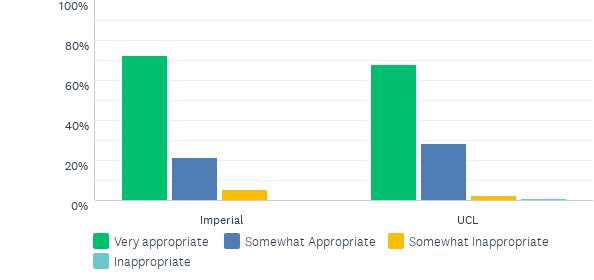 Q33: Ask the nurse why he was reading a set of patient notes for a ward he does not work on
Answered: 384    Skipped: 20
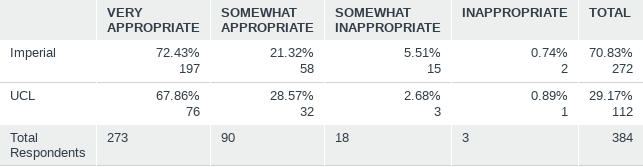 Q34: “Is there anything else upsetting you?”
Answered: 382    Skipped: 22
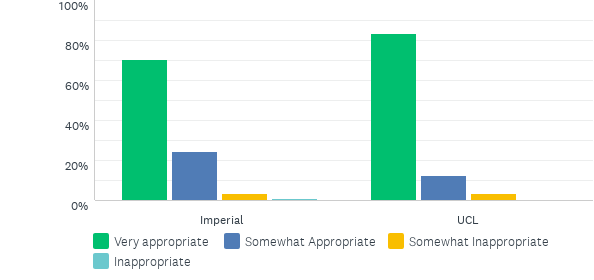 Q34: “Is there anything else upsetting you?”
Answered: 382    Skipped: 22
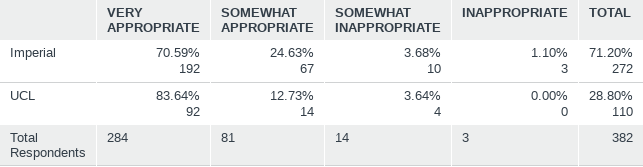 Q35: “It is up to you whether or not you go home.”
Answered: 382    Skipped: 22
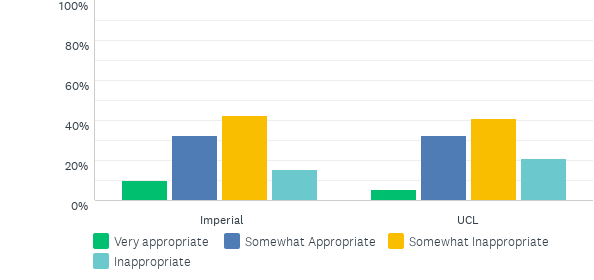 Q35: “It is up to you whether or not you go home.”
Answered: 382    Skipped: 22
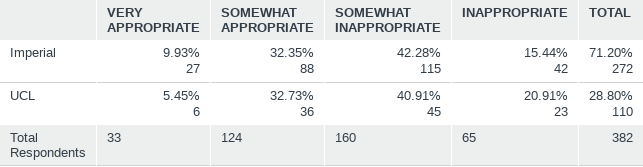 Q36: “Is there is a particular reason why you do not want to have surgery?”
Answered: 382    Skipped: 22
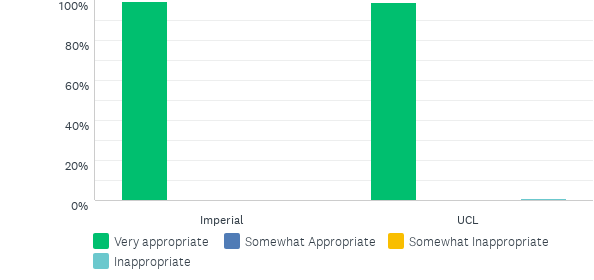 Q36: “Is there is a particular reason why you do not want to have surgery?”
Answered: 382    Skipped: 22
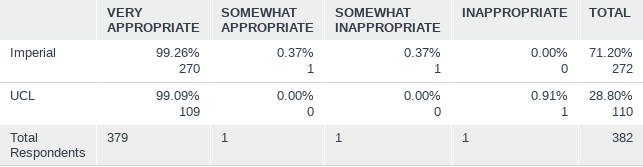 Q37: “While there is a chance you will need surgery, you might not.”
Answered: 382    Skipped: 22
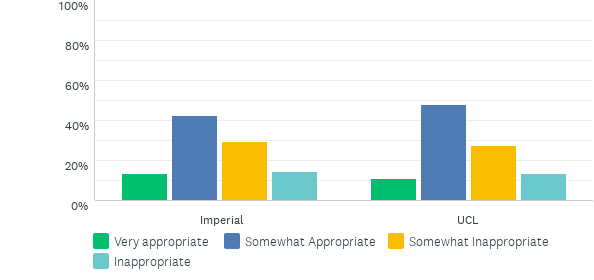 Q37: “While there is a chance you will need surgery, you might not.”
Answered: 382    Skipped: 22
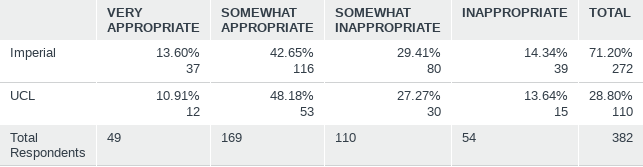 Q38: “You’re in the best place to be treated effectively.”
Answered: 381    Skipped: 23
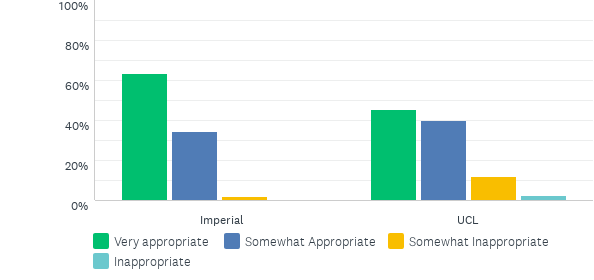 Q38: “You’re in the best place to be treated effectively.”
Answered: 381    Skipped: 23
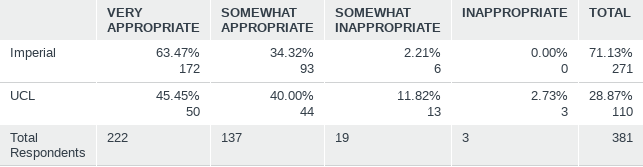 Q39: “Do you have any family members or friends who can come to support you?”
Answered: 382    Skipped: 22
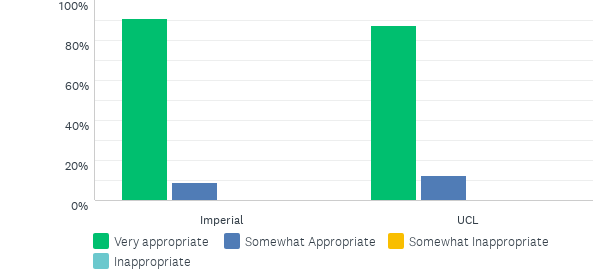 Q39: “Do you have any family members or friends who can come to support you?”
Answered: 382    Skipped: 22
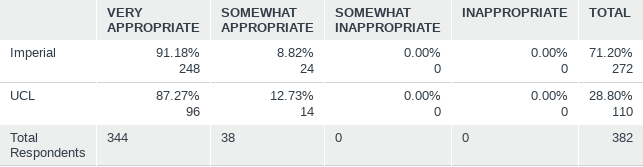 Q40: “We would like you to stay to receive the best treatment.”
Answered: 382    Skipped: 22
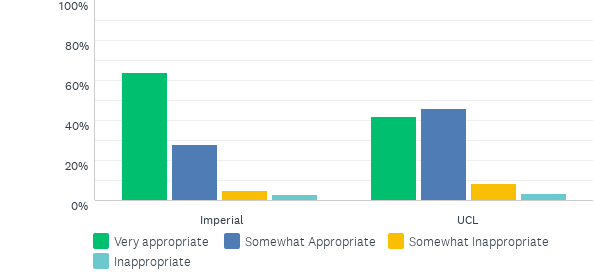 Q40: “We would like you to stay to receive the best treatment.”
Answered: 382    Skipped: 22
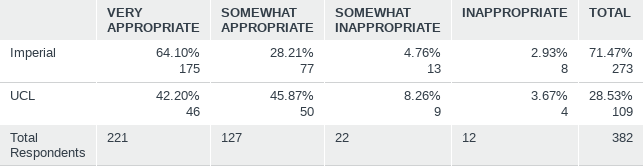 Q41: The impact on the rest of the ward staff if you leave work now
Answered: 379    Skipped: 25
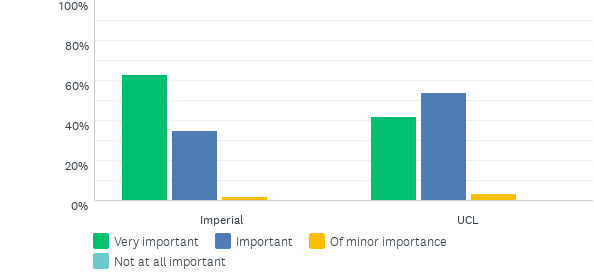 Q41: The impact on the rest of the ward staff if you leave work now
Answered: 379    Skipped: 25
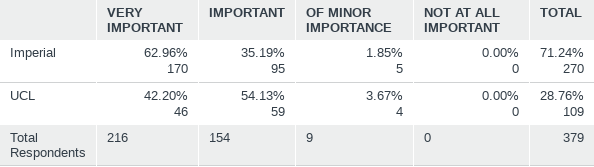 Q42: Your ability to handle stressful situations in the future
Answered: 380    Skipped: 24
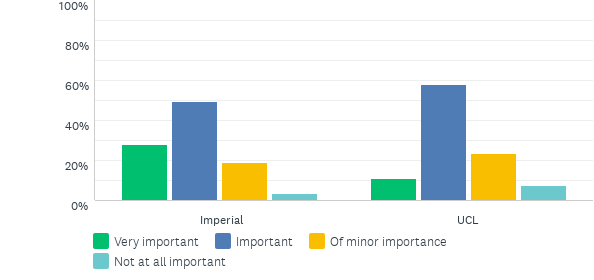 Q42: Your ability to handle stressful situations in the future
Answered: 380    Skipped: 24
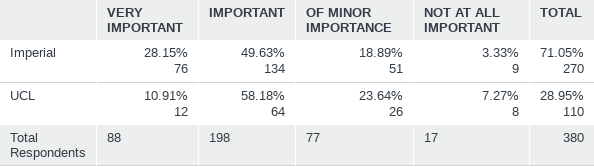 Q43: Your ongoing relationship with Cathy
Answered: 380    Skipped: 24
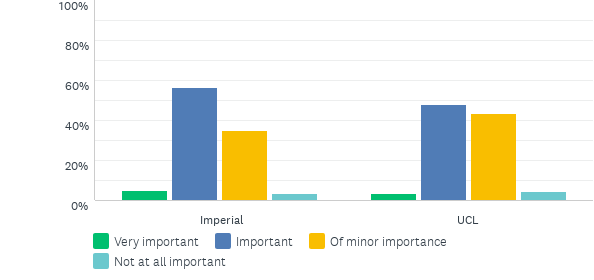 Q43: Your ongoing relationship with Cathy
Answered: 380    Skipped: 24
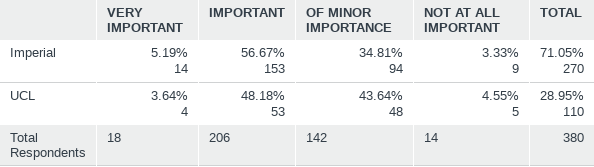 Q44: The risk to patient safety if you complete your shift feeling like you do
Answered: 380    Skipped: 24
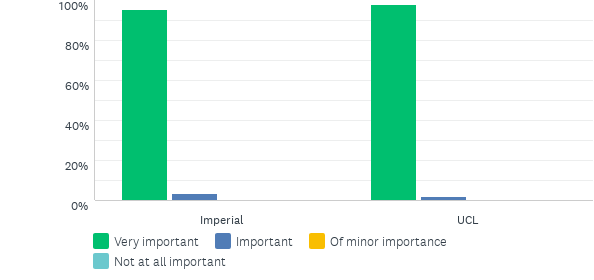 Q44: The risk to patient safety if you complete your shift feeling like you do
Answered: 380    Skipped: 24
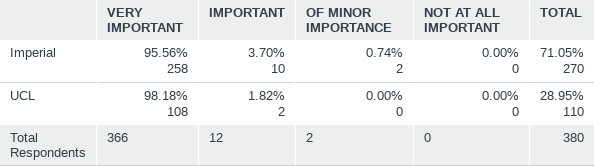 Q45: The amount of time you have left to complete
Answered: 380    Skipped: 24
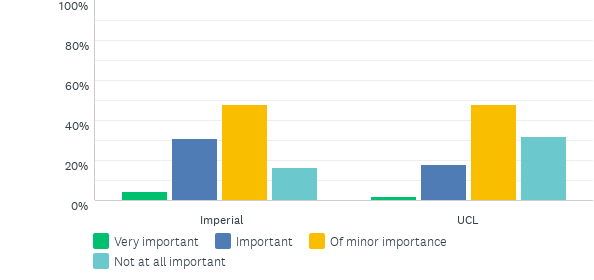 Q45: The amount of time you have left to complete
Answered: 380    Skipped: 24
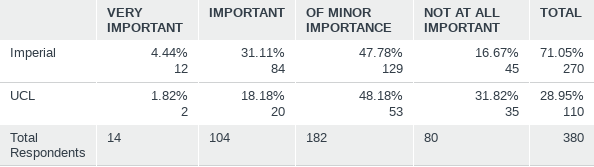 Q46: Reassure the parents that the delay in giving the drug will not cause harm to their child
Answered: 381    Skipped: 23
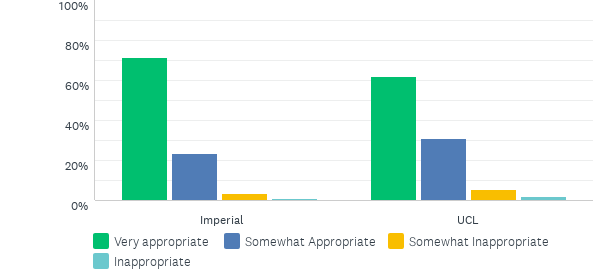 Q46: Reassure the parents that the delay in giving the drug will not cause harm to their child
Answered: 381    Skipped: 23
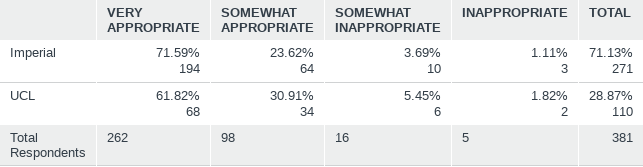 Q47: Explain to the parents that you and the nurse are making sure that the dose is correct and safe before it is given
Answered: 381    Skipped: 23
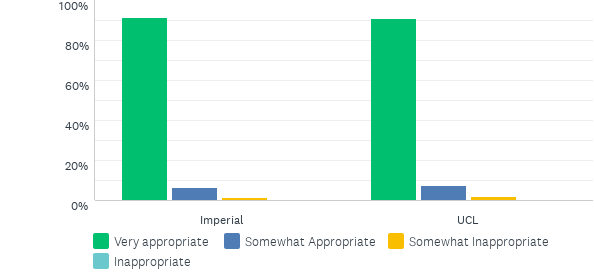 Q47: Explain to the parents that you and the nurse are making sure that the dose is correct and safe before it is given
Answered: 381    Skipped: 23
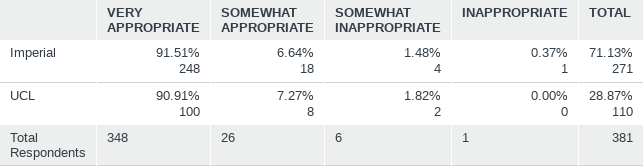 Q48: Ask the nurse if you can both go through the drug calculation together to try and agree on the dose
Answered: 380    Skipped: 24
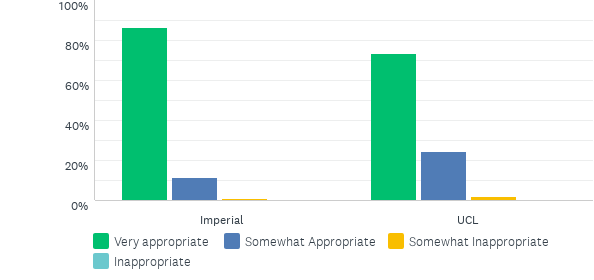 Q48: Ask the nurse if you can both go through the drug calculation together to try and agree on the dose
Answered: 380    Skipped: 24
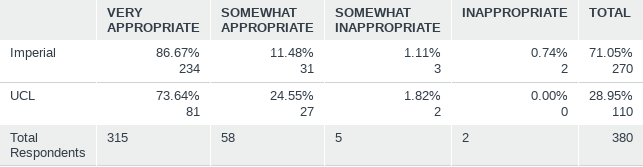 Q49: Inform the nurse that you believe your calculations are correct
Answered: 381    Skipped: 23
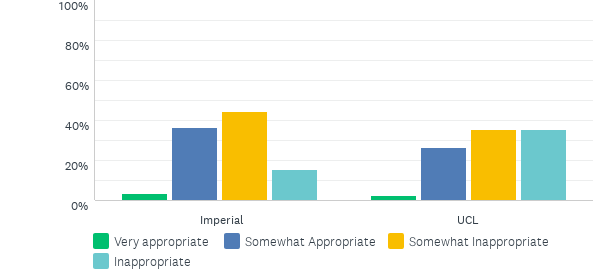 Q49: Inform the nurse that you believe your calculations are correct
Answered: 381    Skipped: 23
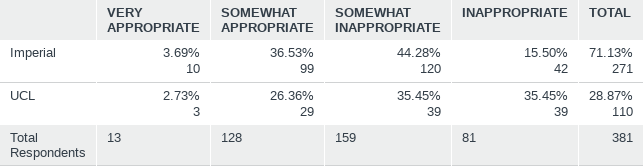 Q50: Apologise to the parents for the delay
Answered: 381    Skipped: 23
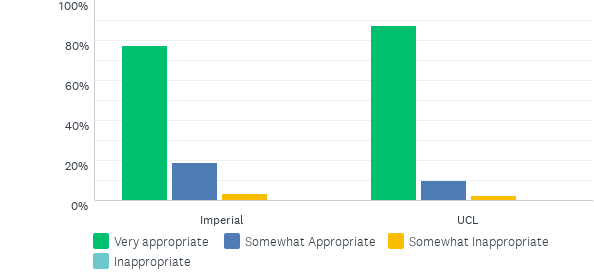 Q50: Apologise to the parents for the delay
Answered: 381    Skipped: 23
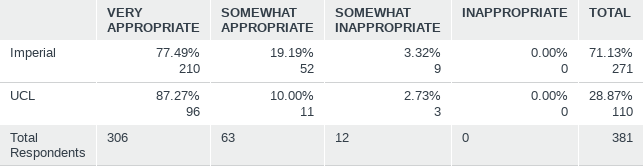 Q51: Tell the parents that the delay is because the nurse thinks your drug calculations are wrong
Answered: 381    Skipped: 23
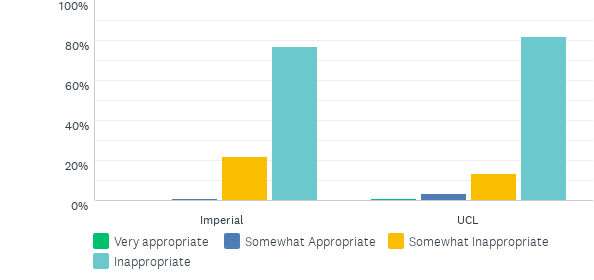 Q51: Tell the parents that the delay is because the nurse thinks your drug calculations are wrong
Answered: 381    Skipped: 23
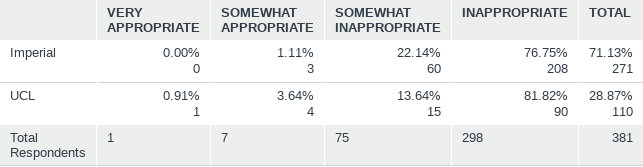 Q52: Ask the consultant to confirm with yourself and the nurse what dose to give
Answered: 381    Skipped: 23
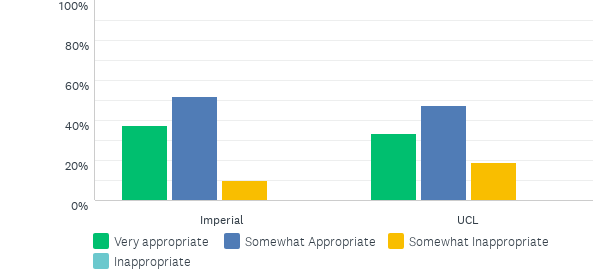 Q52: Ask the consultant to confirm with yourself and the nurse what dose to give
Answered: 381    Skipped: 23
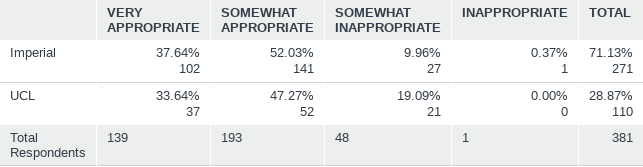 Q53: Avoid having a conversation with the parents before you have sorted out the issue with the drug dose
Answered: 381    Skipped: 23
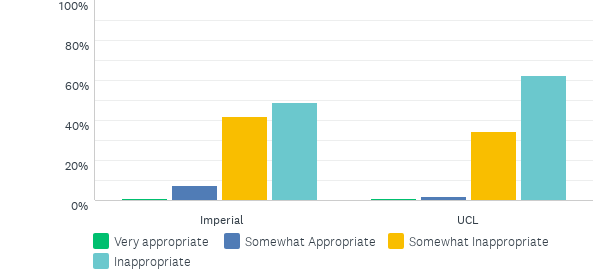 Q53: Avoid having a conversation with the parents before you have sorted out the issue with the drug dose
Answered: 381    Skipped: 23
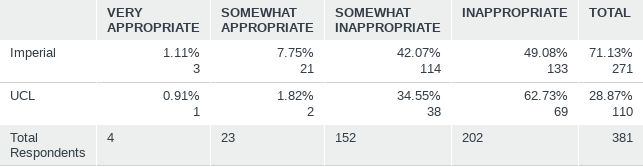 Q54: “Politely explain to Joanne that you are busy checking the prescriptions of your patients and do not have time to double check hers
Answered: 367    Skipped: 37
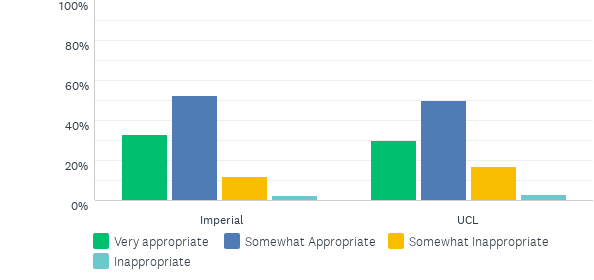 Q54: “Politely explain to Joanne that you are busy checking the prescriptions of your patients and do not have time to double check hers
Answered: 367    Skipped: 37
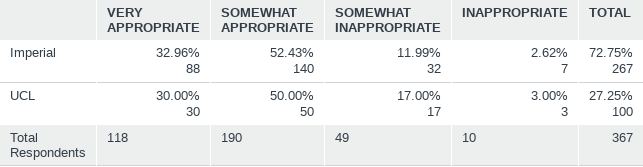 Q55: Double check the prescriptions, as per Joanne’s request
Answered: 367    Skipped: 37
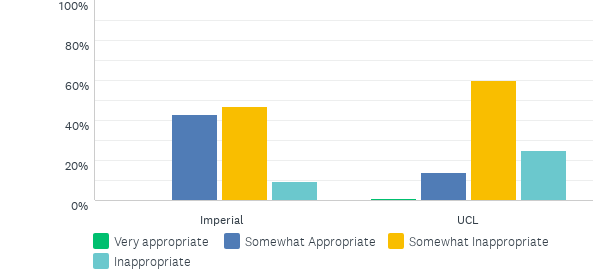 Q55: Double check the prescriptions, as per Joanne’s request
Answered: 367    Skipped: 37
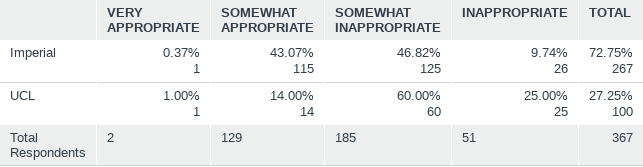 Q56: Ask Joanne if there is a particular reason why she believes her patient’s prescriptions should be double checked
Answered: 367    Skipped: 37
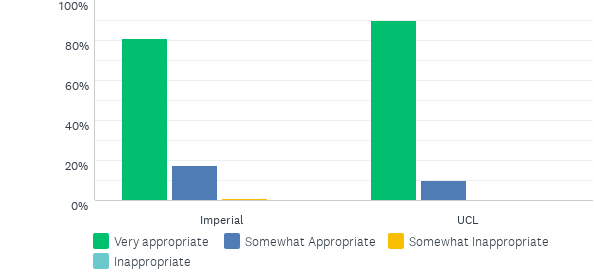 Q56: Ask Joanne if there is a particular reason why she believes her patient’s prescriptions should be double checked
Answered: 367    Skipped: 37
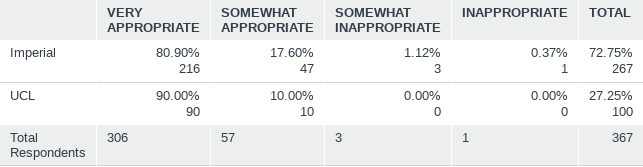 Q57: Inform Joanne’s clinical supervisor* that she keeps asking you to double check her work
Answered: 367    Skipped: 37
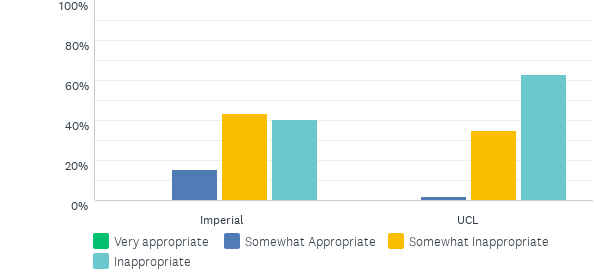 Q57: Inform Joanne’s clinical supervisor* that she keeps asking you to double check her work
Answered: 367    Skipped: 37
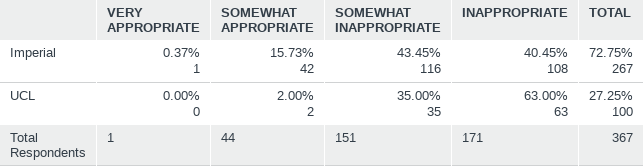 Q58: Go to another room where you can continue to work alone
Answered: 367    Skipped: 37
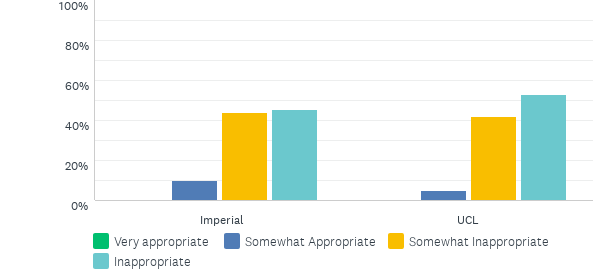 Q58: Go to another room where you can continue to work alone
Answered: 367    Skipped: 37
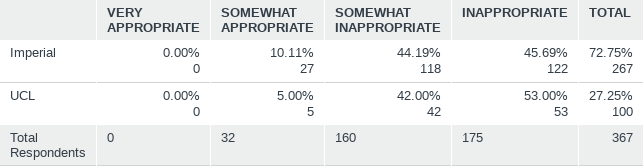 Q59: Discuss the situation with your clinical supervisor
Answered: 367    Skipped: 37
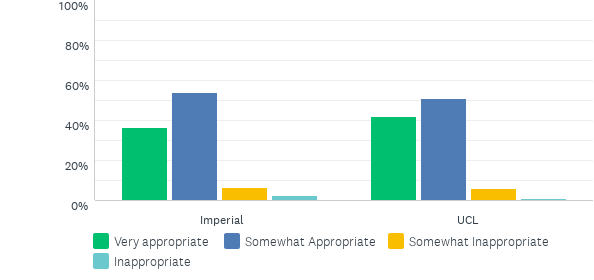 Q59: Discuss the situation with your clinical supervisor
Answered: 367    Skipped: 37
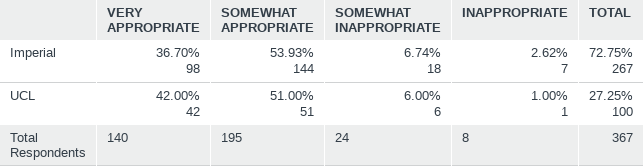 Q60: Tell Joanne that you are sure she has written down the correct results
Answered: 367    Skipped: 37
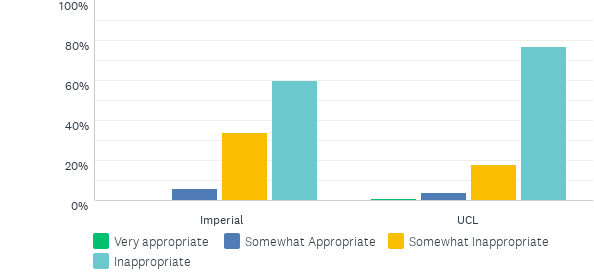 Q60: Tell Joanne that you are sure she has written down the correct results
Answered: 367    Skipped: 37
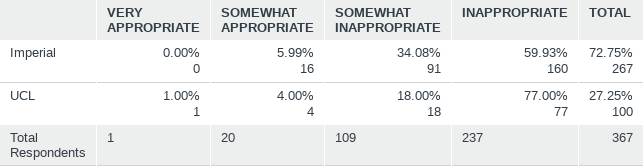